DASH in Twitch: Adaptive Bitrate Streaming in Live Game Streaming Platforms
Karine Pires, Gwendal Simon
VideoNext 2014
Introduction
Twitch – a live game streaming platform
Adaptive Bitrate Streaming (ABR)
Negative – costs of transcoding
Benefits – Quality of Experience (QoE) 
                    reduction of the delivery bandwidth costs
Trade-off between benefits and costs
Characterizing Twitch
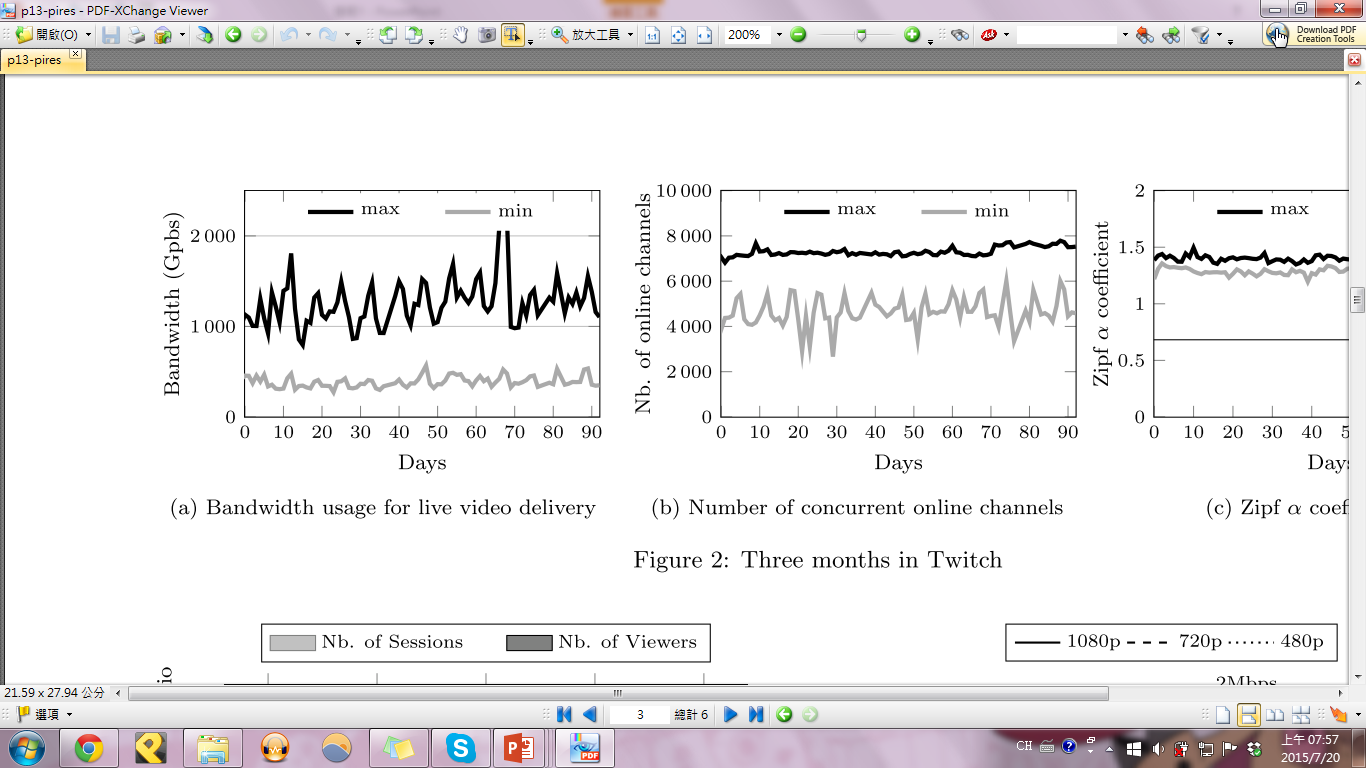 Delivery needs
Computing needs
Raw videos
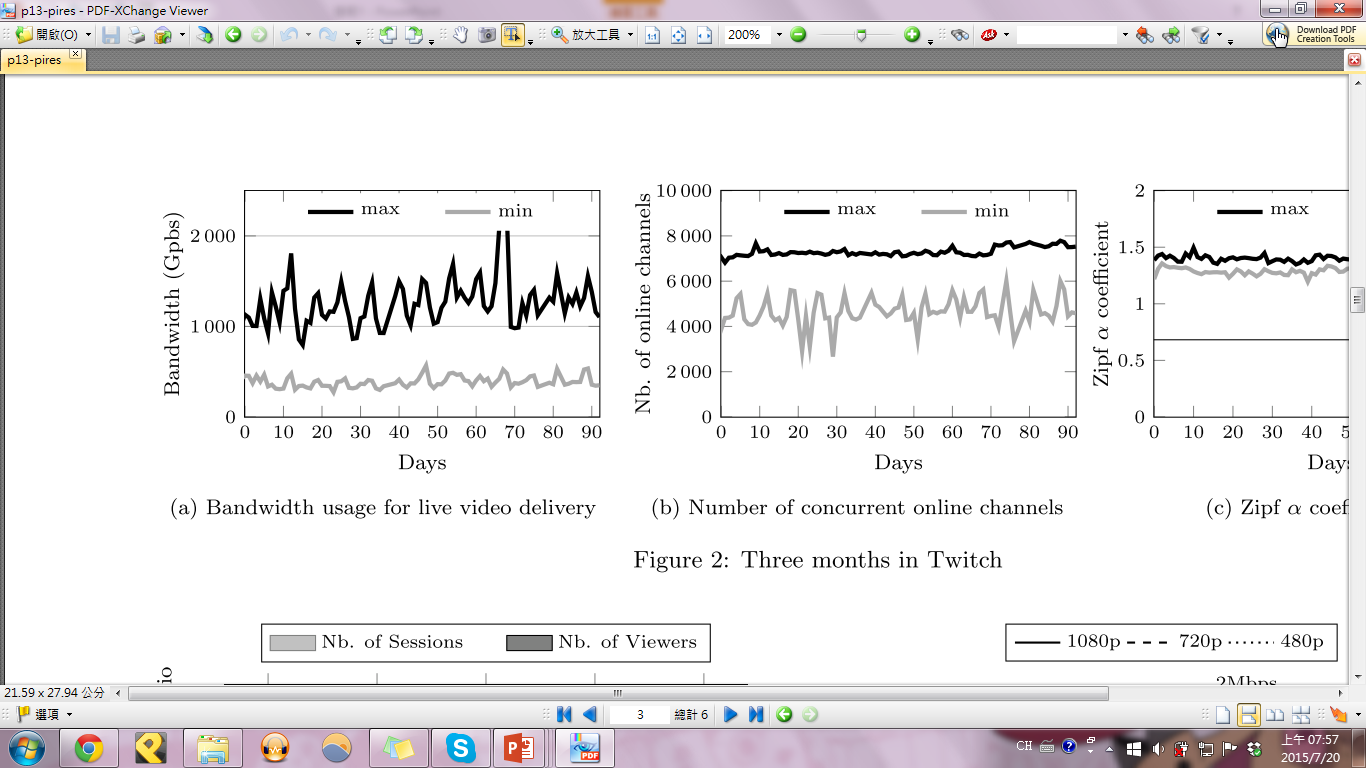 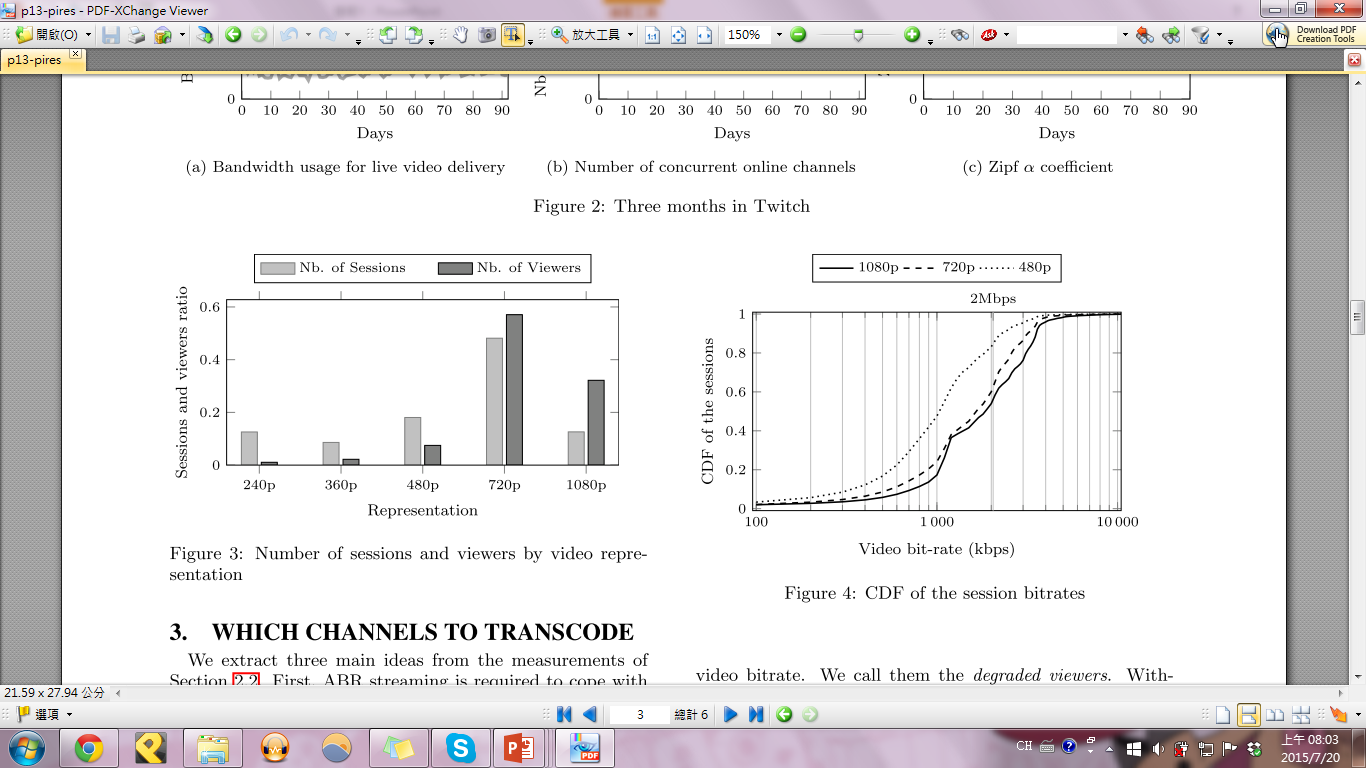 Which channels to transcode
Main ideas from the measurements
High delivery cost
Computing resources
Only a few channels are popular
Strategy of transcoding 
On-the-Fly strategy
At-Startup strategy
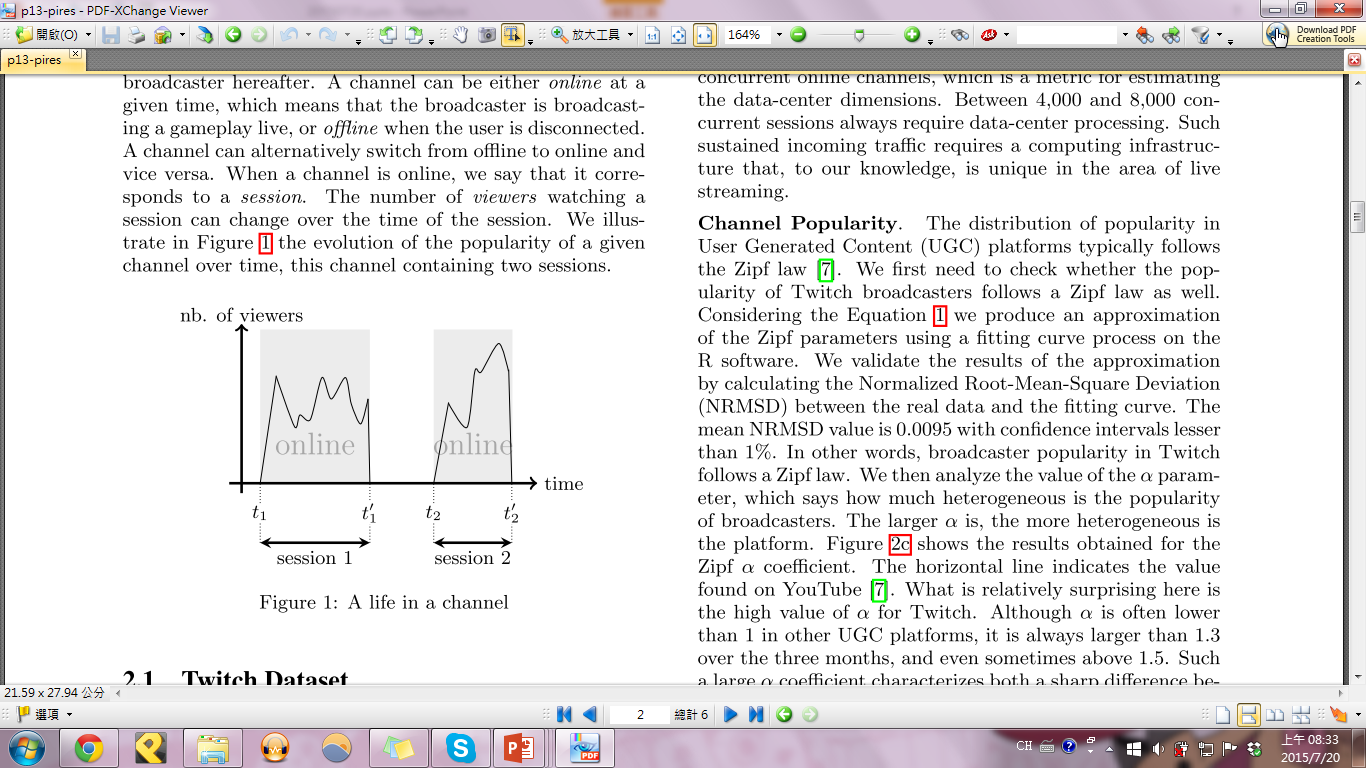 Evaluation
On-the-Fly strategy
Threshold-j – broadcasters with more than j viewers are transcoded
At-Startup strategy
Top-k – the k most popular channels
Multi bitrate video transcoding
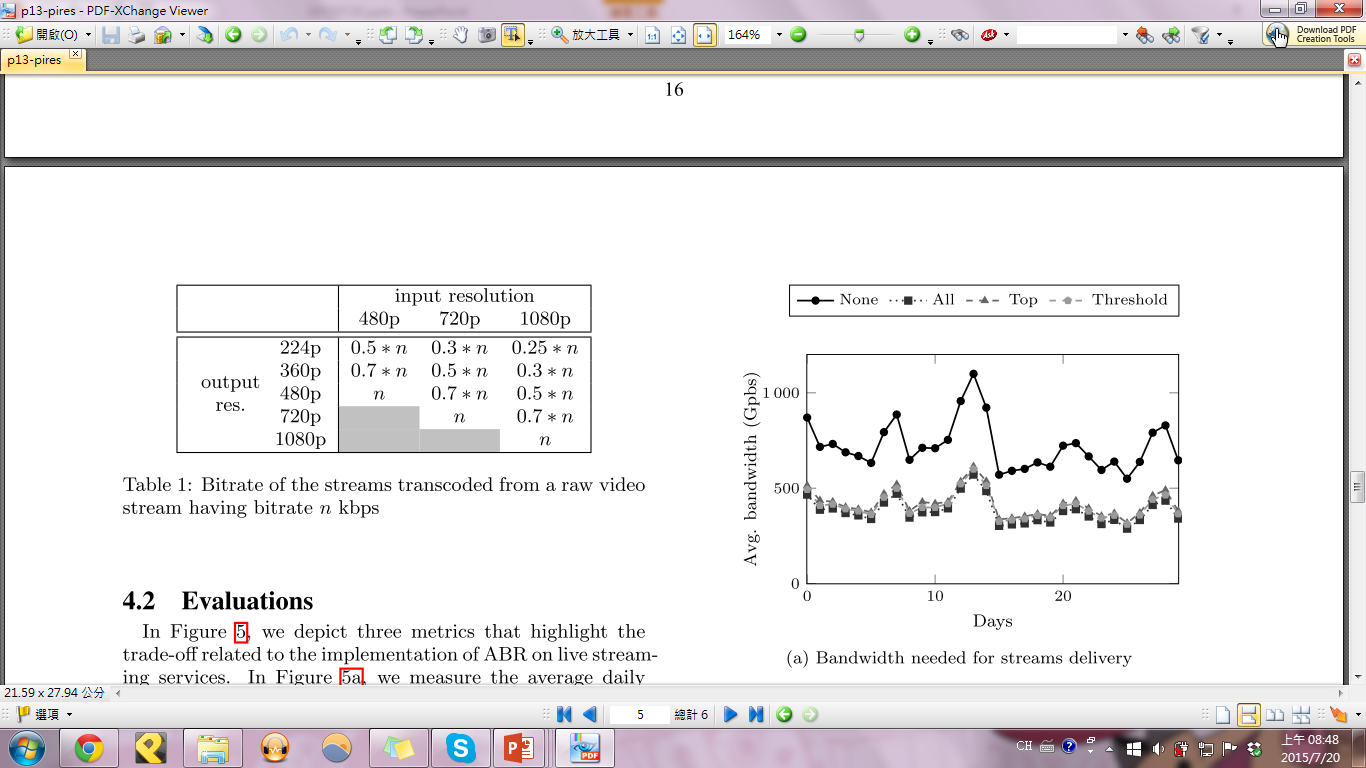 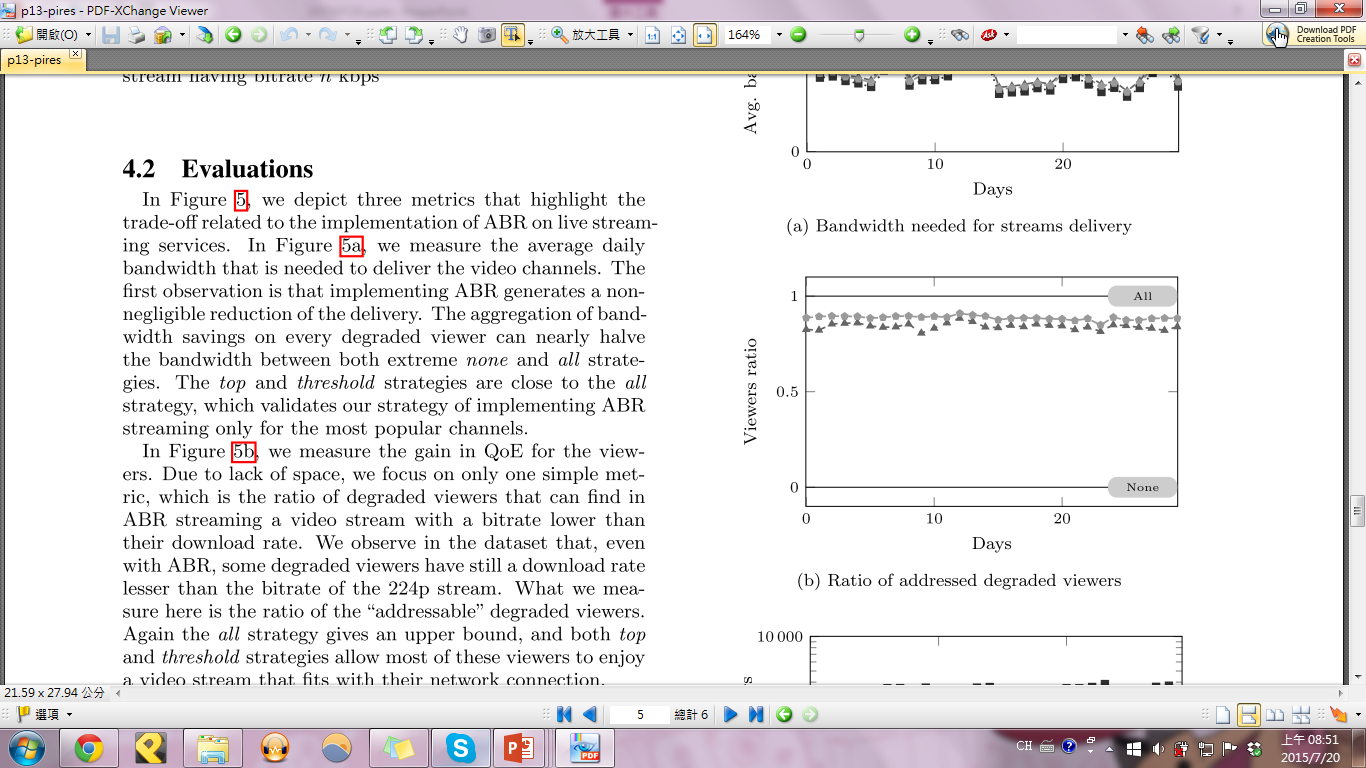 Evaluation
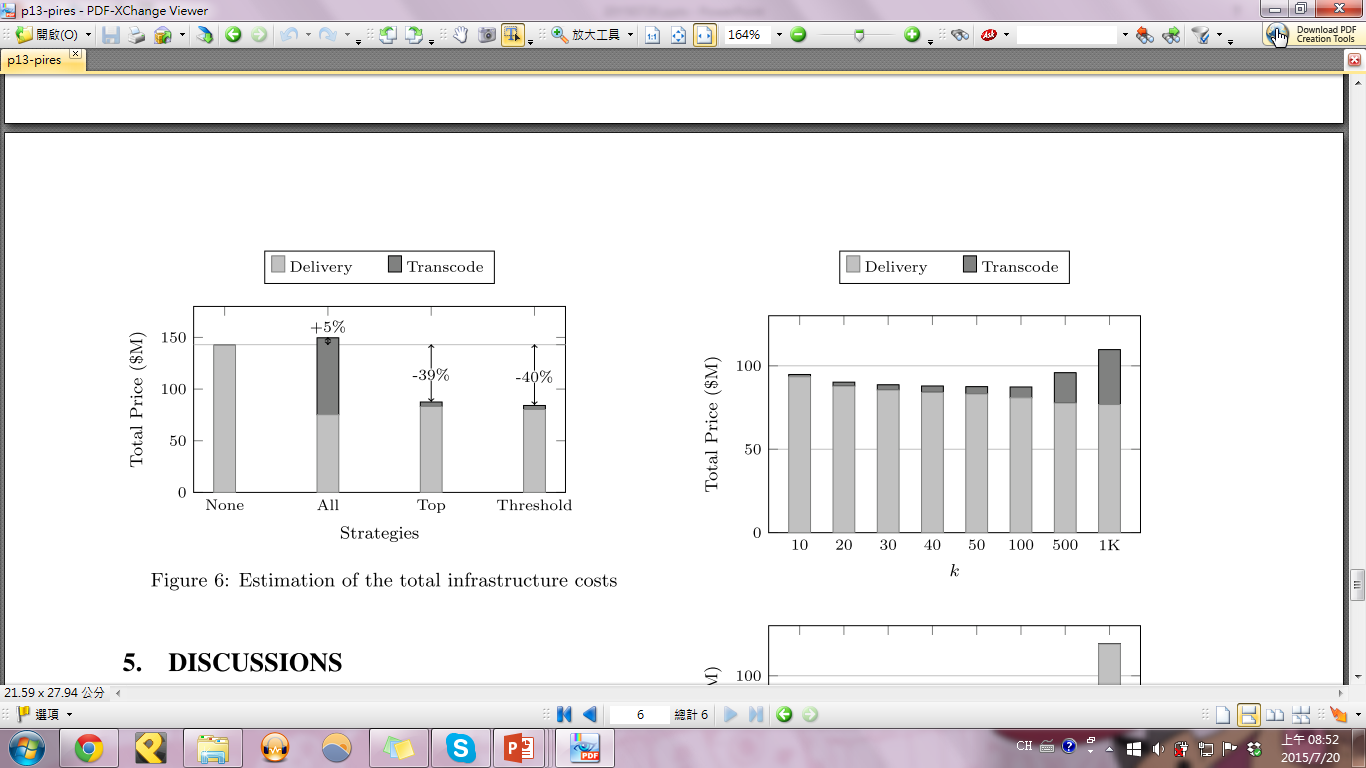